CURSO CICLO DE FORMACIÓN EN EXPERIMENTACIÓN ANIMAL (10 horas)
NOVIEMBRE 2017 A JUNIO 2018
Centro de Investigación Biomédica de Aragón (CIBA)
Dirigido a 
Profesionales del Sistema Aragonés de Salud, y/o Investigadores del ámbito biomédico y ciencias de la salud que trabajen con modelos animales para desarrollar su labor investigadora
Personal docente que organice prácticas con animales. 
Personas que necesiten mantener su capacitación para trabajar con animales de experimentación.  
Criterios de selección:
1. Profesionales del Sistema Aragonés de Salud  que pertenecen a grupos de investigación del Instituto y estén acreditados para trabajar con animales de experimentación.
2. Profesionales del Sistema Aragonés de Salud que desean iniciar su labor investigadora con modelos animales.
3. Profesionales que trabajen con animales de experimentación.
4. Orden de preinscripción
Objetivo
Ofrecer a la comunidad científica y docente formación continuada para el mantenimiento de su capacitación para trabajar con animales de experimentación.
PROGRAMA FORMATIVO
Actualización en gestión de colonias de roedores transgénicos. Nomenclatura.
Viernes 24 de noviembre de 9 a 11h.
Controles sanitarios en el Animalario.
Viernes 19 de enero  de 9 a 11h.
Profesorado
- Alicia de Diego Olmos. Licenciada en Veterinaria, Residencia ECLAM, Máster en Ciencia y Bienestar del animal de laboratorio y en Biotecnología y responsable del SCT de Transgénesis en el Animalario.
- Elena Tapia Casellas.  Licenciada en Veterinaria y Diplomada en Enfermería, Residencia ECLAM, Máster en Ciencia y Bienestar del Animal de Laboratorio y responsable del SCT de Animalario
- Jorge Palacio Liesa.  Licenciado y Doctor en Veterinaria, Diplomado por el Colegio Europeo de Veterinarios Especialistas de Bienestar Animal y Medicina del Comportamiento, Secretario de la Comisión Ética para la Experimentación Animal de la Universidad de Zaragoza.
Actualidad y retos del futuro en experimentación animal. 
Viernes 16 de marzo de 9 a 11 h.
Vigilancia del Bienestar Animal. 
Viernes 18 de mayo de 9 a 11 h.
La ética en la investigación con animales.
Viernes 8 de junio de 9 a 11 h.
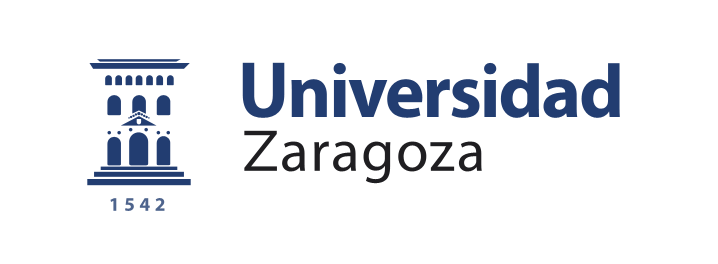 @iacs_aragon  
#investigacionsalud
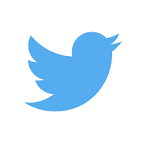 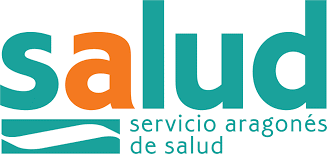 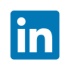 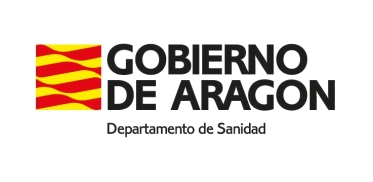 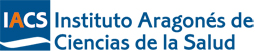 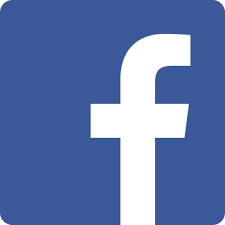 Entrada libre. Si desea certificado, inscripción antes del 22 de noviembre
http://bit.ly/2wn7dPN
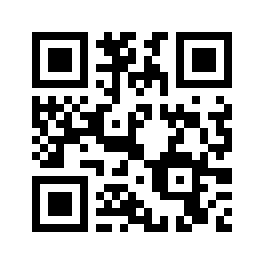 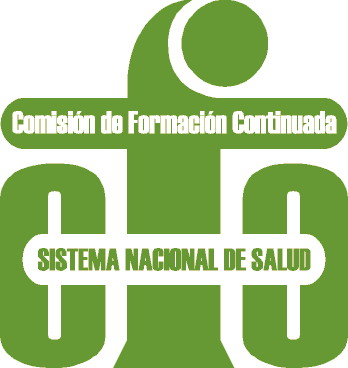 investigacion.iacs@aragon.es 976 71 35 34
*Actividad acreditada con 2,1 créditos por la Comisión de Formación Continuada de las Profesiones Sanitarias de Aragón. Nº expediente 02-0007-05/1361-A